Follow
COMMITTED  TO  DISCIPLESHIP
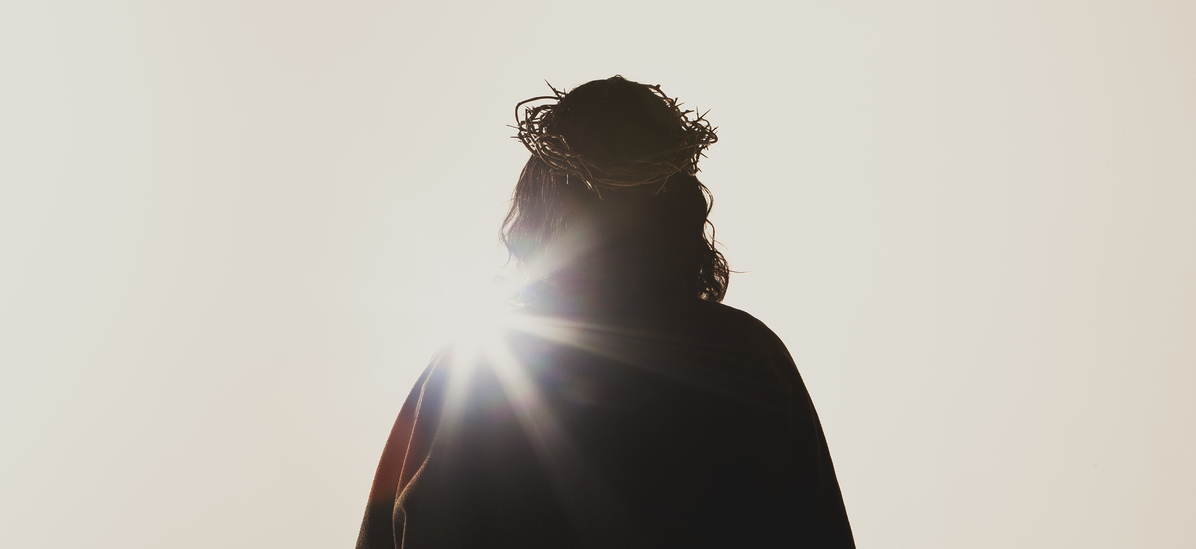 Follow
the FAITH to
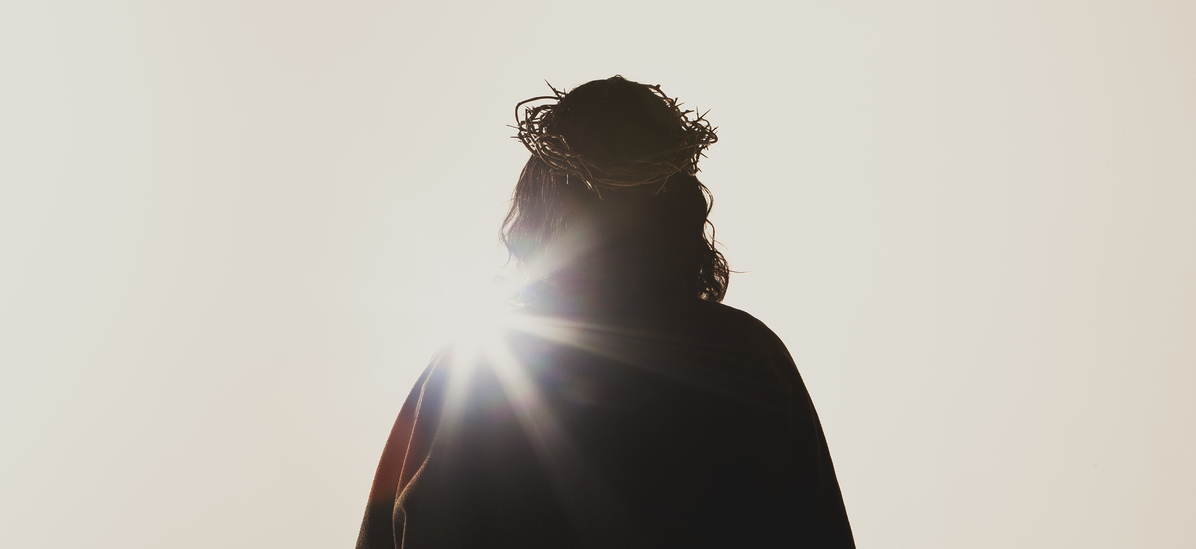 The path of Jesus requires forsaking everything else.
Follow
the FAITH to
Jesus has already walked the path before us.
Follow
the FAITH to
The path will always lead us to something good.
Follow
the FAITH to
Our own paths will lead to destruction.
Follow
the FAITH to